Урок внеклассного чтения
ПАВЕЛ ПЕТРОВИЧ БАЖОВ

«СЕРЕБРЯНОЕ КОПЫТЦЕ»
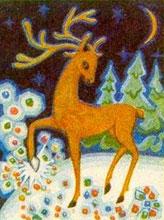 Дом-музей П.П.Бажова в Екатеринбурге
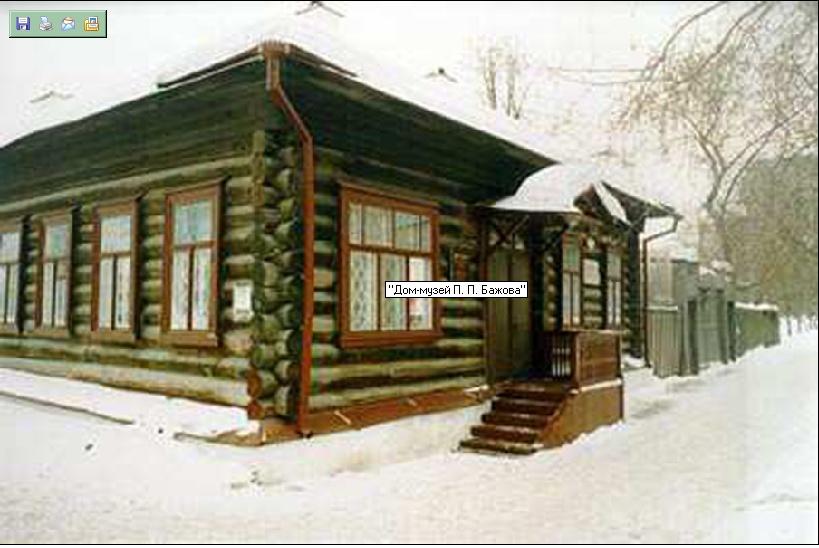 Павел Петрович Бажов 1879    -   1950
известный уральский сказочник, автор книги «Малахитовая шкатулка». В нашей области именем Бажова названы поселки и улицы. Книги Бажова есть в каждой детской библиотеке
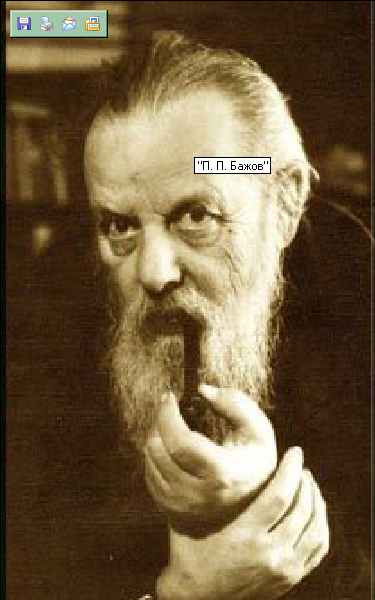 Павел Петрович Бажов
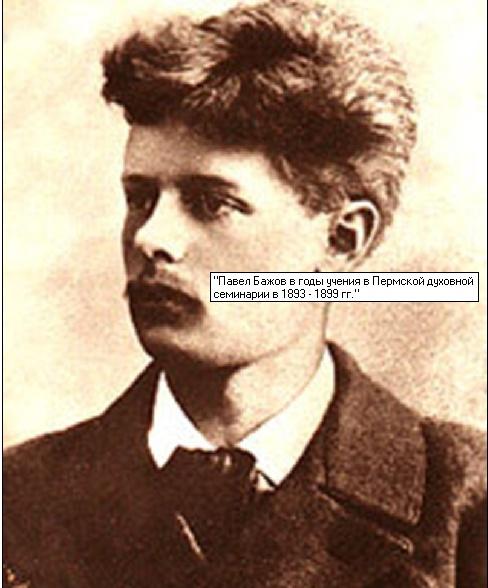 С детства Бажов слушал легенды старых мастеров о подземных богатствах нашего Урала, о хозяйке Медной горы, о Великом Полозе. А когда вырос, записал эти сказы по-своему.
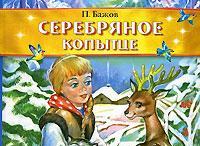 Как звали главных героев сказа?
Сколько лет было девочке?
Кем она была?
Чем занимался старик?
Какого цвета была кошка?
Сколько дней прожила девочка в лесу одна?
Сколько мешков сухарей взял старик  в лес?
Какая ножка у козлика была с серебряным копытцем?
Конкурс на лучшего читателя
Какие камушки нашли люди по  тем местам, где козлик скакал?
Найди в тексте и прочитай
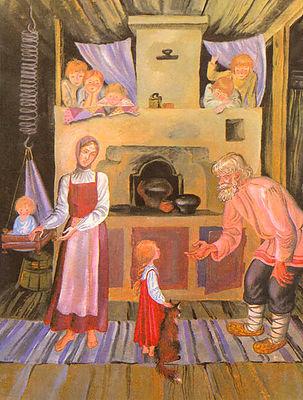 Почему Кокованя решил взять сиротку?
Как выглядела Дарёнка?
Как стали жить  Кокованя с Дарёнкой?
Какую сказку рассказал старик девочке?
Опиши Серебряное копытце
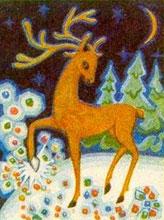 РОСТ –

ГОЛОВКА –

НОЖКИ –

РОЖКИ-
НЕ ВЫШЕ СТОЛА
ЛЁГОНЬКАЯ
ТОНЕНЬКИЕ
ПО ПЯТЬ ВЕТОЧЕК
Физминутка
Вышел козлик погулять,
Свои ножки поразмять.
Козлик ножками стучит,
По-козлиному кричит…Бе-бе-бе!
Ответь на вопросы
Почему Дарёнка осталась в лесу одна?
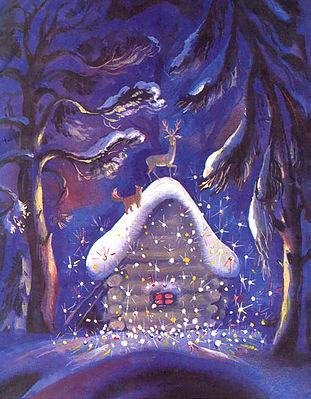 Как и чем одарило Серебряное копытце Дарёнку?
Найдите в тексте предложение, которое соответствует картинке.
Создай своего козлика
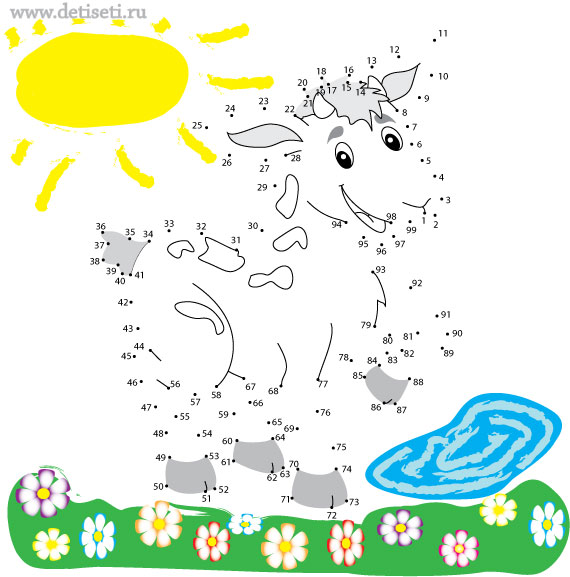 О т з ы в
КАКОЕ ПРОИЗВЕДЕНИЕ ТЫ ПРОЧИТАЛ?

О ЧЁМ В НЁМ РАССКАЗЫВАЕТСЯ?

КТО ИЗ ГЕРОЕВ ТЕБЕ БОЛЬШЕ ВСЕГО ПОНРАВИЛСЯ? ПОЧЕМУ?
Домашнее задание
Написать отзыв на сказ Бажова «Серебряное копытце»

Нарисовать рисунок к сказу

Посмотреть мультфильм, созданный по сказу